ソースコードコメントに着目した技術負債に対する修正の類似性の調査
大阪大学 情報科学研究科
○岡島 早紀，神田 哲也，井上 克郎
2019/3/12
1
背景 – 技術負債
技術負債
一時的な処置のために引き起こされる長期的に見たプログラムの品質低下[1]
ソフトウェアの保守に悪影響
存在に気付けない
対処が容易でない
[1] Nanette Brown, Yuanfang Cai, Yuepu Guo, Rick Kazman, Miryung Kim, Philippe Kruchten, Erin Lim, Alan MacCormack, Robert Nord, Ipek Ozkaya, Raghvinder Sangwan, Carolyn Seaman, Kevin Sullivan, and Nico Zazworka. Managing technical debt in software-reliant systems. In Proceedings of the FSE/SDP Workshop on Future of Software Engineering Research, FoSER ’10, pp. 47–52, New York, NY, USA, 2010. ACM.
2
2019/3/12
背景 – SATD
SATD ( Self-Admitted Technical Debt )
Potdar とShihab らにより提唱[2]
開発者が存在に気づいているもの
ソースコードコメントを通じて文書化
SATD コメント：SATD を示すコメント
SATD コメントの例
[2] Aniket Potdar and Emad Shihab. An exploratory study on self-admitted technical debt. In Proceedings of the 2014 IEEE International Conference on Software Maintenance and Evolution, ICSME ’14, pp. 91–100, Washington, DC, USA, 2014. IEEE Computer Society
3
2019/3/12
背景 – SATD にみられる特徴
ソースコードコメントから検出可能
SATD コメントに多用される 63 のコメントパターン[2]
ソースコードコメントを用いた検出手法の提案[3][4]

ソフトウェアの保守に悪い影響
SATD が含まれるファイルに対する変更は複雑になる傾向[5]

ソフトウェアの動作にはあまり影響を及ぼさない
SATDの大半は設計に関するもの[6]
欠陥など動作に影響のあるものと比べると除去の優先度が低くなる
[3]Qiao Huang et al. “Identifying selfadmitted technical debt in open source projects using text mining.” Empirical Softw. Engg., February 2018.
[4] E. D. Maldonado et al. “An empirical study on the removal of self-admitted technical debt,” in 2017 IEEE ICSME, vol. 00, Sept. 2018
[5] S. Wehaibi, E. Shihab, and L. Guerrouj, “Examining the impact of self-admitted technical debt on software quality,” in 2016 IEEE 23rd International      
     Conference on SANER, vol. 1, March 2016, pp.179–188.
	     [6]E. d. Maldonado and E. Shihab, “Detecting and quantifying different types of self-admitted technical debt,” in 2015 IEEE
	          7th International Workshop on MTD, vol. 00, Oct. 2015, pp. 9–15
4
2019/3/12
研究目的
実際に取り除かれるSATDは全体の26.3-63.5%のみ[2]
→ SATD の除去を促すしくみが必要

SATD に対する修正支援を目的に
SATD コメントと SATD への修正に見られる類似性の調査
類似性を利用した修正支援ツールの試作
5
2019/3/12
調査手法
以下の手順で SATD コメントと SATD への修正にみられる類似性を調査

SATDが削除されたコミットの特定
コメントが削除されたコミットの特定
SATD コメントの識別
SATD コメントが指すコード範囲の特定
SATD に対する修正の類似性の調査
6
2019/3/12
1.a コメントが削除されたコミットの特定
調査対象のすべてのコミットをトレース
Java ファイルの変更箇所を確認
コメントが削除されたコミットのハッシュ値と削除されたコメントを記憶
無関係なコメントを除くためのルール
自動的に生成されたコメントの除去
コメントアウトされたソースコードの断片の除去
ライセンスコメントの除去
複数行にわたるコメントのグループ化
7
2019/3/12
1.b SATD コメントの識別
8
2019/3/12
2. SATD のコード範囲の特定
SATDコメントの指すコード範囲
SATD コメントの除去に伴って削除されたコード部
SATD に加えられた修正のコード範囲
SATDコメントの除去に伴って削除・挿入されたコード部
@@ -80,13 +80,8 @@ public ContainerMapping(final Configuration conf,
     this.nodeManager = nodeManager;
     this.cacheSize = cacheSizeMB;
 
-    // TODO: Fix this checking.
-    String scmMetaDataDir = conf.get(OzoneConfigKeys
-        .OZONE_CONTAINER_METADATA_DIRS);
-    if ((scmMetaDataDir == null) || (scmMetaDataDir.isEmpty())) {
-      throw
-          new IllegalArgumentException("SCM metadata directory is not valid.");
-    }
+    File metaDir = OzoneUtils.getScmMetadirPath(conf);
+    String scmMetaDataDir = metaDir.getParent();
     Options = new Options();
     options.cacheSize(this.cacheSize * OzoneConsts.MB);
9
2019/3/12
3. SATD に対する修正の類似性の調査
SATD に対する修正の類似性の調査は
以下の手順で行う
検出した SATD コメントのクラスタリング
 修正箇所のコード片を文字列で表現
 各クラスタにおける修正の類似度の算出
10
2019/3/12
3.a 検出した SATD コメントのクラスタリング
コメントのベクトル化にはDoc2Vec を使用
SATD コメントに多用される単語パターンは除外

クラスタリングには X-means 法を使用
K-means 法の拡張アルゴリズム
クラスタ数 K を自動決定
同一クラスタ内のコメントの例
11
2019/3/12
3.b 修正箇所のコード片を文字列に変換
StringBuffer buf = new StringBuffer();
for(int i = 0; i < token.length; i++){
  buf.append(token[i]);
}
字句解析によりトークン列を得る
識別子や定数はすべて同一トークンとみなす
0       0  = new       0     ();
for(int 0 = 0; 0 <   0  .  0   ; 0++){
   0 .  0   (  0  [0]);
}
字句解析によって得たトークンを
一文字に変換
0       0  =  1        0     ();
 2 ( 3  0 = 0; 0 <   0  .  0   ; 0++){
   0 .  0   (  0  [0]);
}
改行と空白を除いた文字列を得る
00=10();2(30=0;0<0.0;0++){0.0(0[0]);}
12
2019/3/12
3.c 修正の類似度の算出 – 局所アラインメント
S1 = G  E  W  E  D  H
                           
S2 = G  A  W  ｰ  D  H
13
2019/3/12
3.c 修正の類似度の算出 - 類似する修正
修正を削除行と挿入行に分割，それぞれトークン列を求める
-
-
-
+
+
修正
削除行，挿入行ごとに局所アラインメントのスコアを算出
の両方を満たす修正を類似する修正
14
2019/3/12
3.c 修正の類似度の算出
15
2019/3/12
3.c 修正の類似度の算出
52個のSATDを含むプロジェクト
クラスタA
（SATD：30個）
クラスタB
（SATD：22個）
修正A1
85%
修正B3
31%
修正B1
31%
修正B2
38%
修正A3
5%
修正A2
10%
β=0.8のとき
有効なクラスタ
無効なクラスタ
有効なクラスタに分類されるコメントの割合：0.58
16
2019/3/12
調査対象
5 つの Java オープンソースプロジェクトを対象
異なるアプリケーションドメイン，規模
開発が活発に行われている
十分な量のコメントが含まれている
調査対象のプロジェクトの特徴
17
2019/3/12
SATD への修正の類似性
SATD への修正の類似度
SATD コメント数が多いほど修正の類似度の平均は高くなる傾向
18
2019/3/12
SATD への修正の類似性
各プロジェクトと有効なクラスタの関係
TomcatのSATDコメントは単語のみが多→有効なクラスタの割合に影響
有効なクラスタに分類されるコメントの割合が高い→ 修正支援が有用
19
2019/3/12
修正支援ツールの試作
Hadoopの `クラスタ ID’ , `クラスタを代表する修正’
をキーにデータベースを構築

修正支援ツール
 入    力  ：SATDコメント
内部処理：コメントのクラスタリング
内部処理：データベースの検索
 出     力 ：修正の提案
20
2019/3/12
ケーススタディ（実行例）
入力として与えたSATDコメント
入力として与えたSATDに
実際に加えられた修正
ツールが提案した修正
21
2019/3/12
ケーススタディ（実行例）
入力として与えたSATDコメント
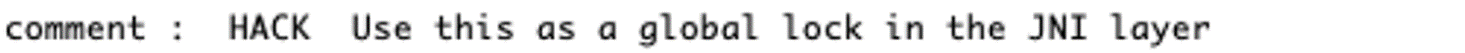 入力として与えたSATDに
実際に加えられた修正
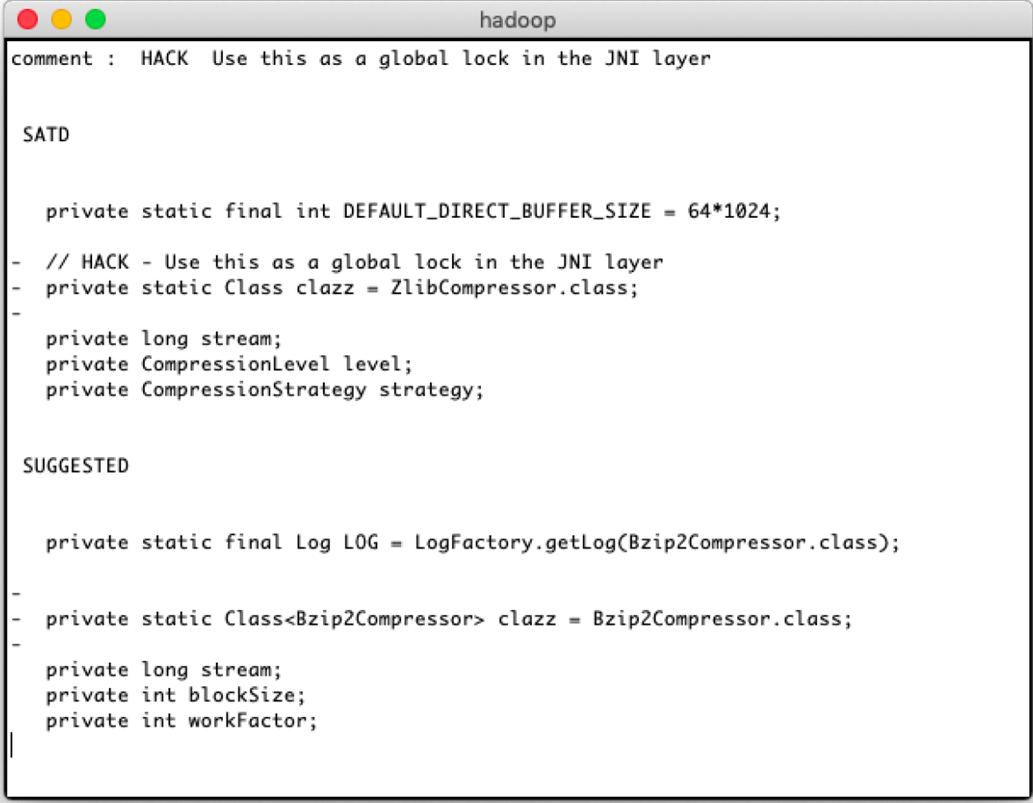 ツールが提案した修正
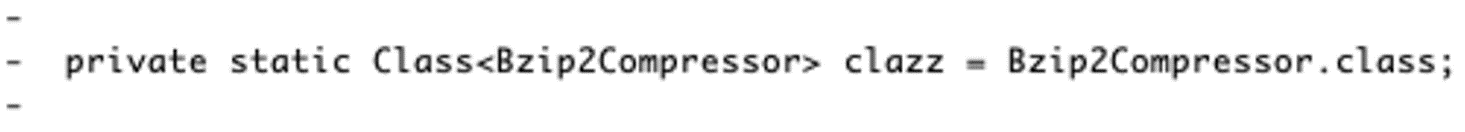 22
2019/3/12
まとめと今後の課題
SATDコメントとSATDに加えられた修正の類似性を調査
クラスタ内の修正の類似度はSATDコメントの数が大きく影響
修正支援への応用にはコメントルールも重要

調査した類似性を利用した修正支援ツールの試作
ケーススタディではあるSATDコメントに対して
提案された修正と実際に加えられた修正が類似することを確認

今後の課題
Java以外の言語で記述されたプロジェクトに対する調査
企業の開発するプロジェクトに対する調査
23
2019/3/12